The Brightest Black HolesQuasars In the Distant Universe
Hugh McDougall, UQ Astro, Pint of Science 2025
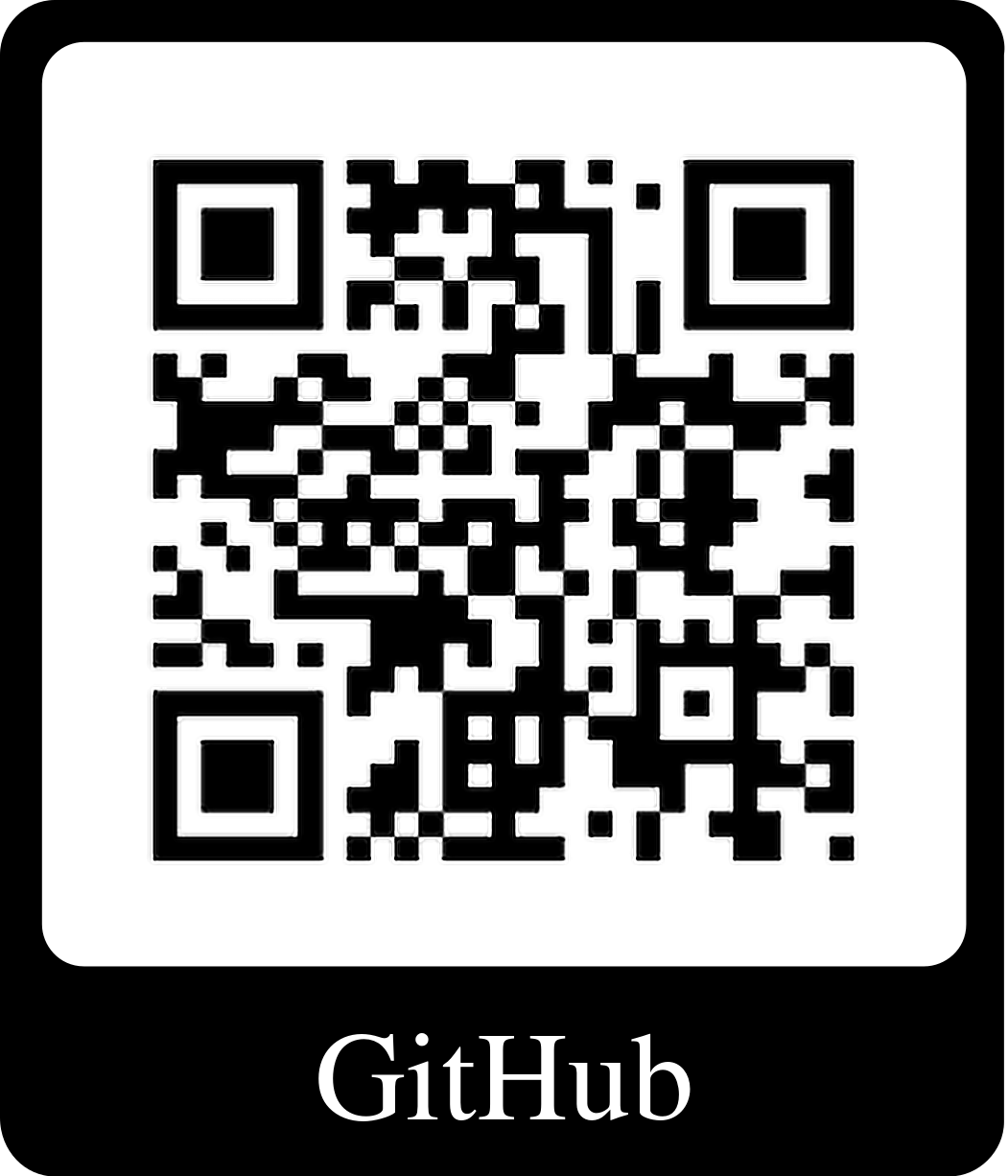 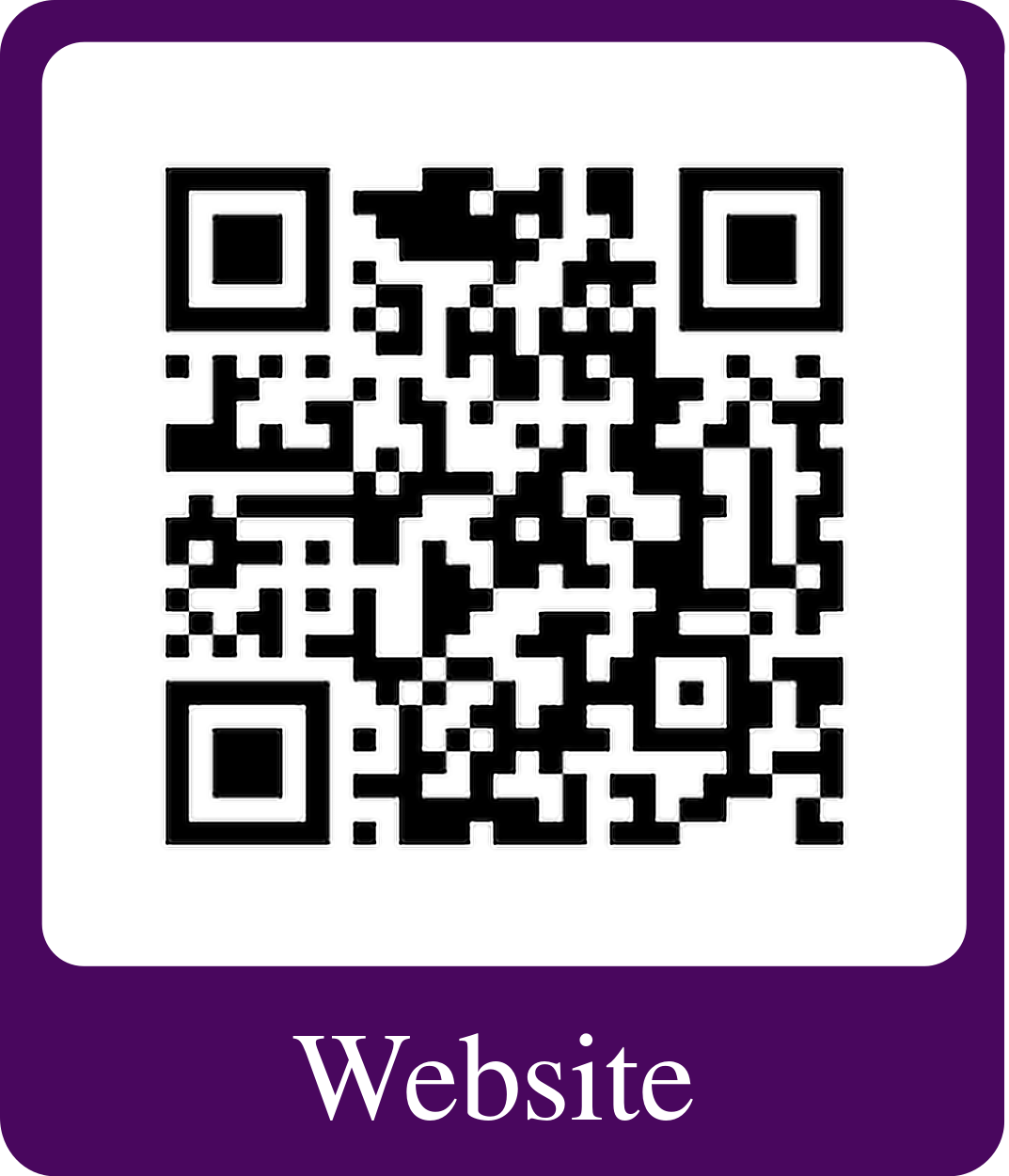 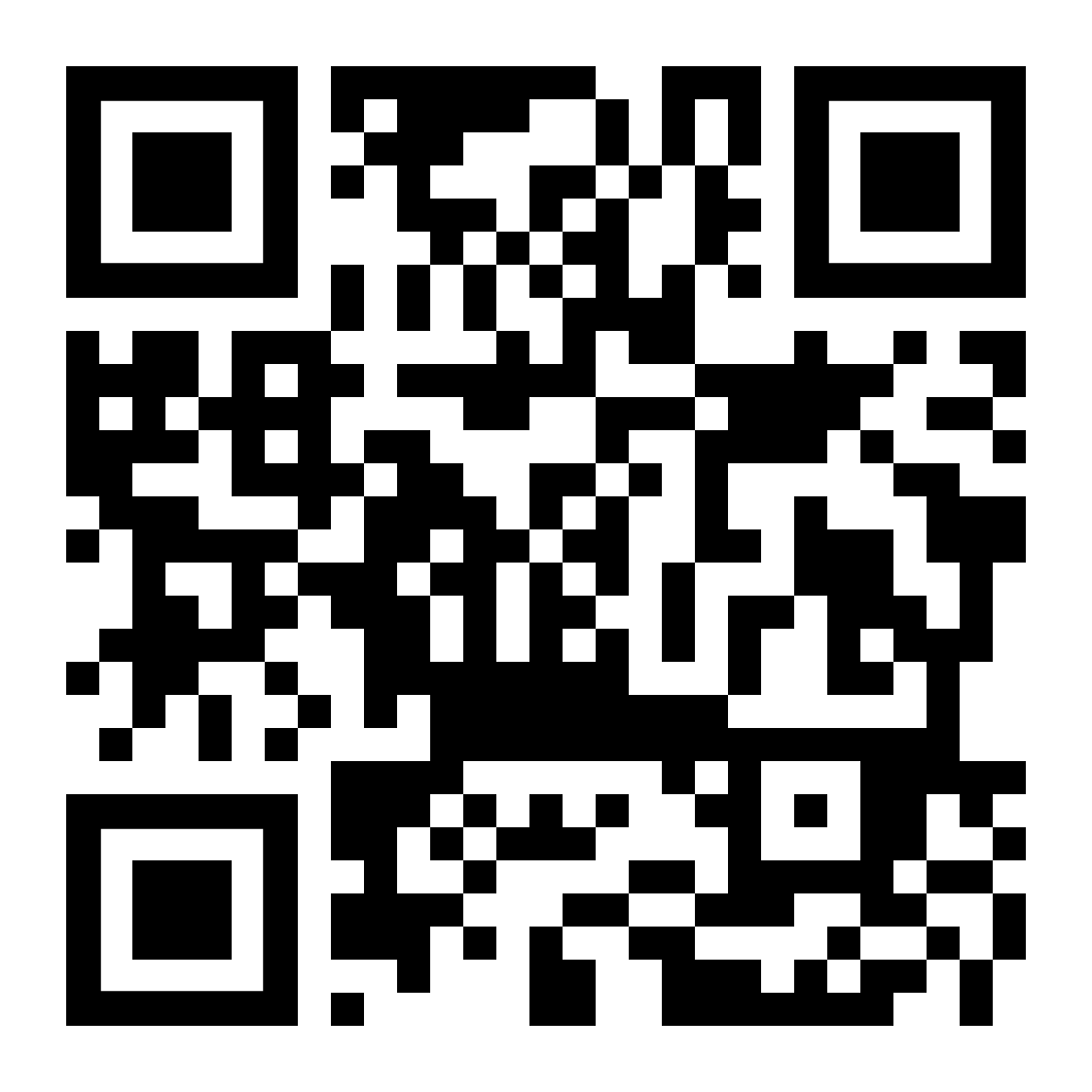 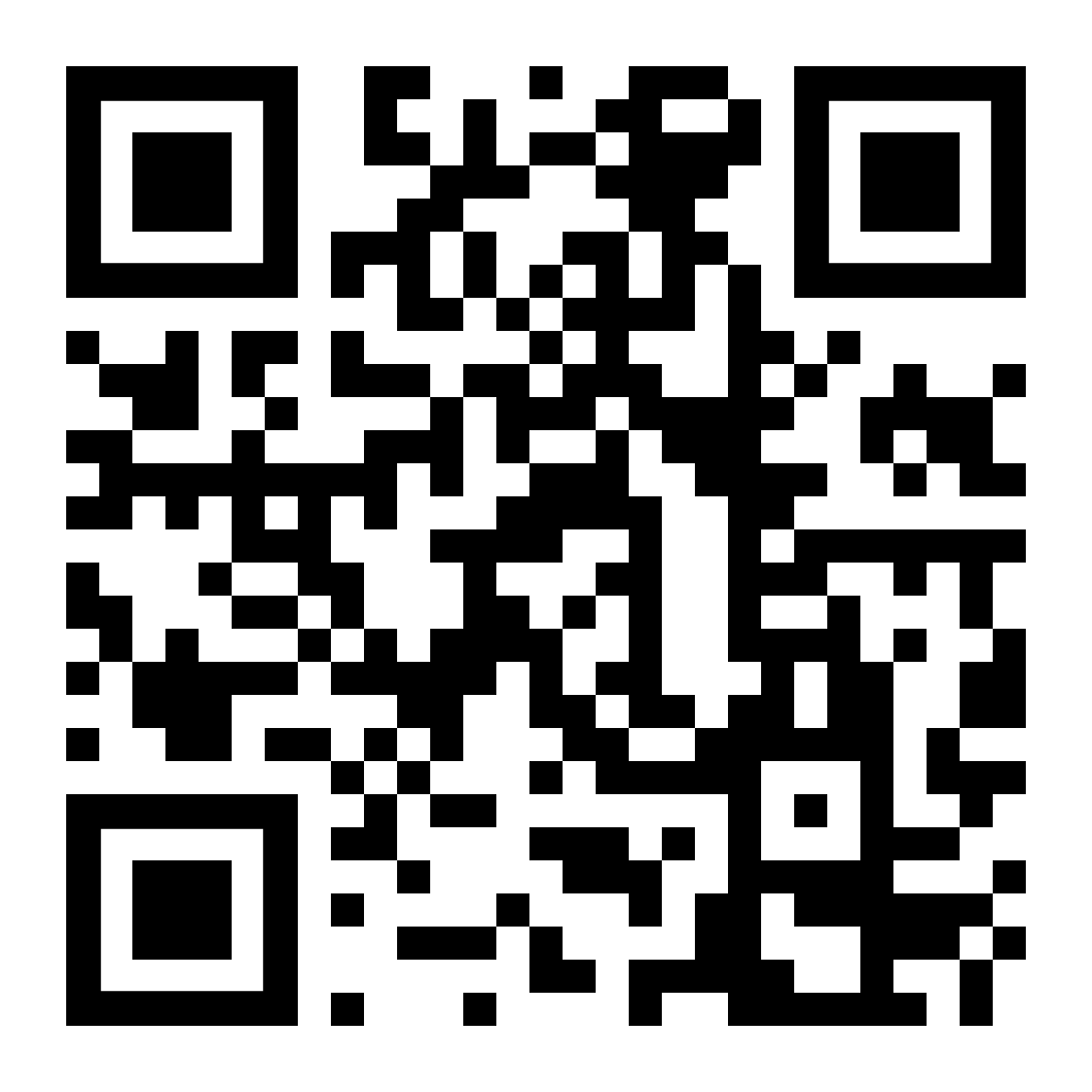 About Me: Hugh McDougall
(Nearly) 3rd Year PhD Student at UQ
Active Galactic Nuclei / Quasar – Mass Estimation
My Speciality: Astro-Statistics
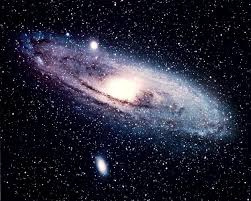 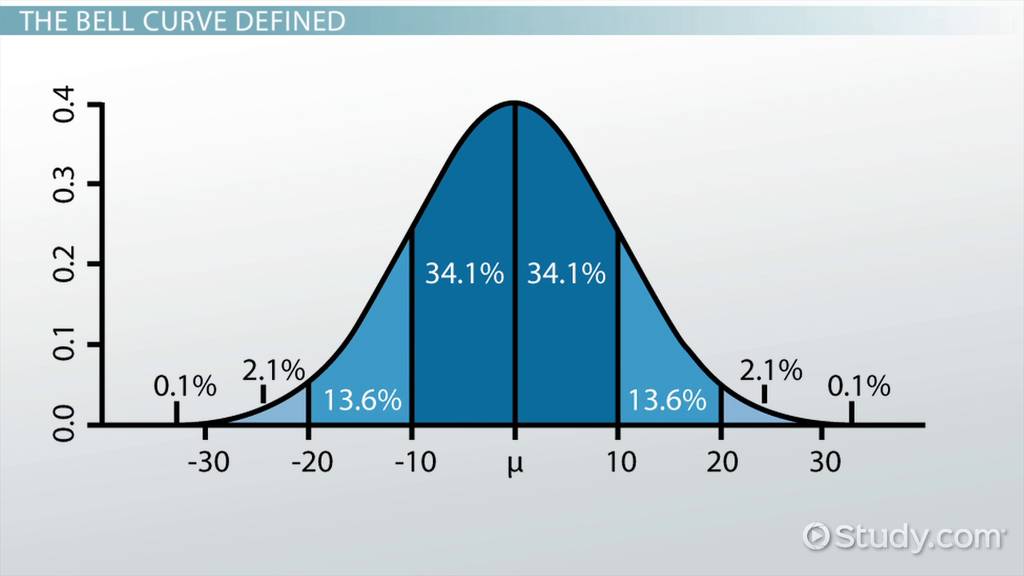 Astronomy
Statistics
Show Of Hands: Who Knows…?
What a Black Hole is?
Where Black Holes come from?
Black Holes: Simpler than Humans
Have opinions (unfortunate)
Economics
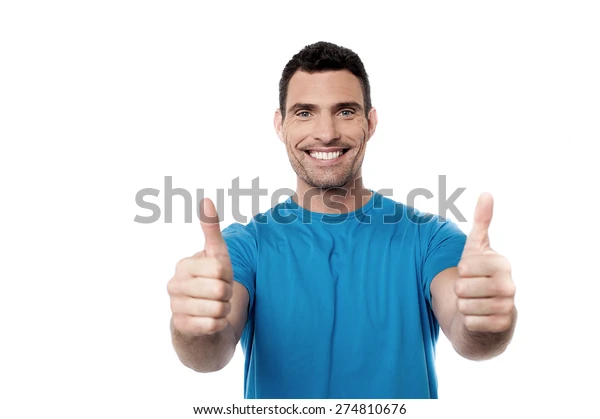 Middle Names
Neurology
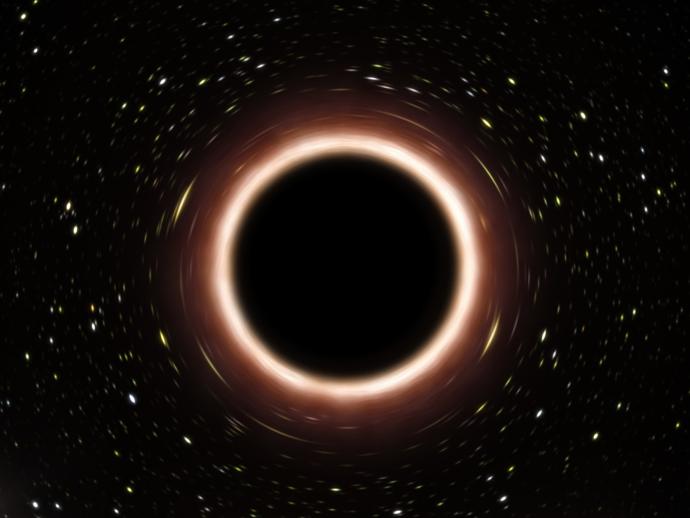 Chemistry
Biology
G R A V I T Y
Sinuses
Favourite colours
Psychology
Fear of Public Speaking
Gravity Vs. Pressure: The Universal Tug-Of-War
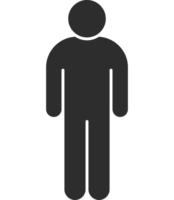 Gravity Pulls Mass Together
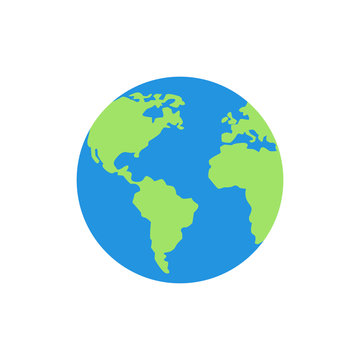 Pressure Provides a Restoring Force
How Does The Sun Stay Up?
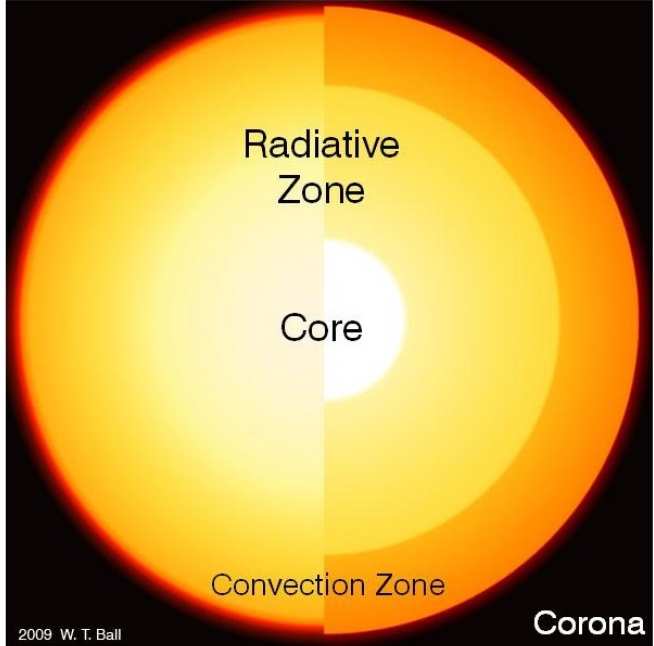 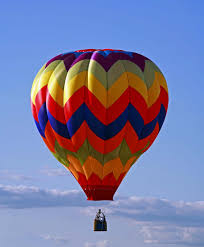 Electron Degeneracy Pressure
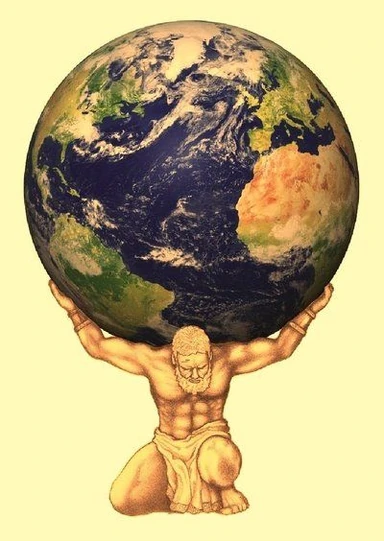 Gas Pressure
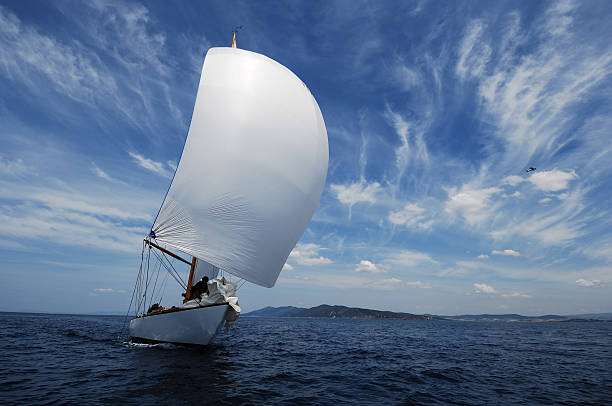 Radiation Pressure
https://www.imperial.ac.uk/astrophysics/research/the-sun/solar-basics/
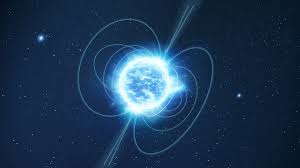 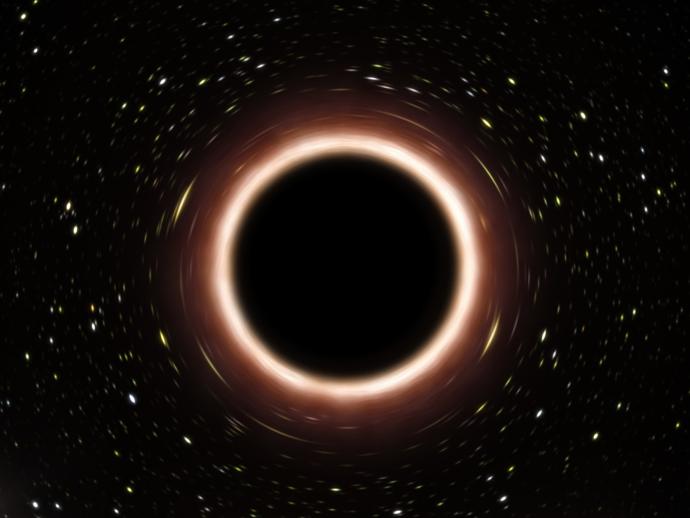 White Dwarf
Neutron Star
Black Hole
Escape Velocity Higher than Speed Of Light
A Black Hole
How Can We See them?
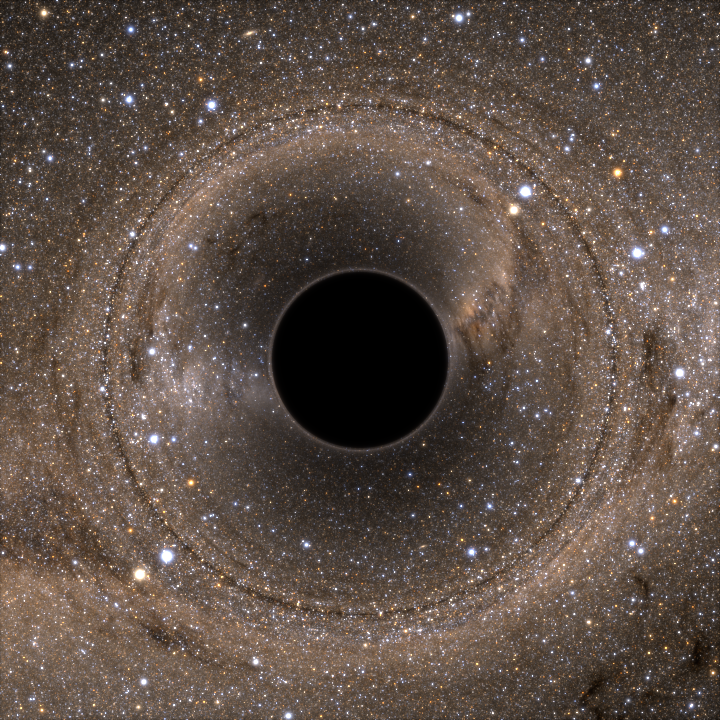 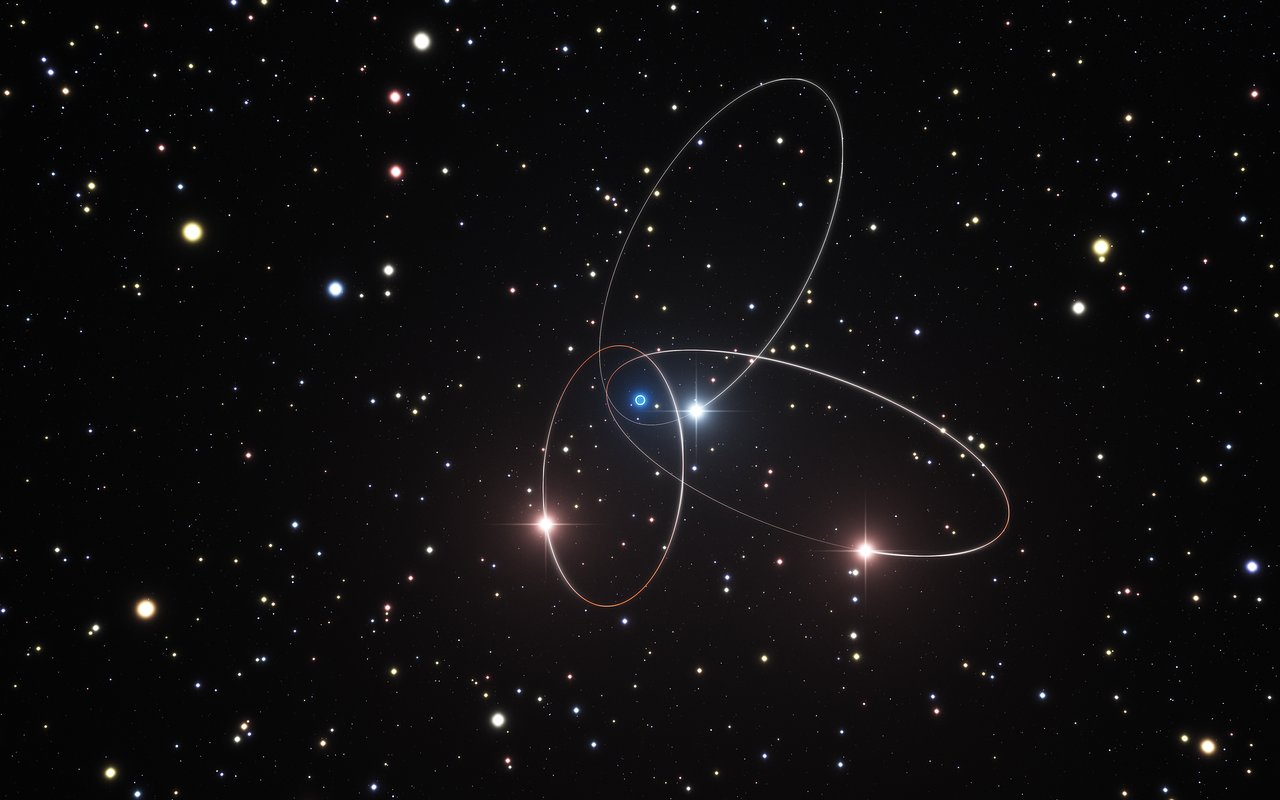 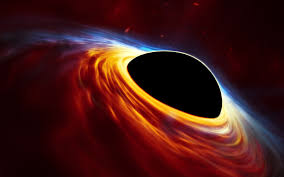 Lensing
Orbits
Accretion Disks
Let’s go Bigger (And Farther)
Andromeda
Centaurus A
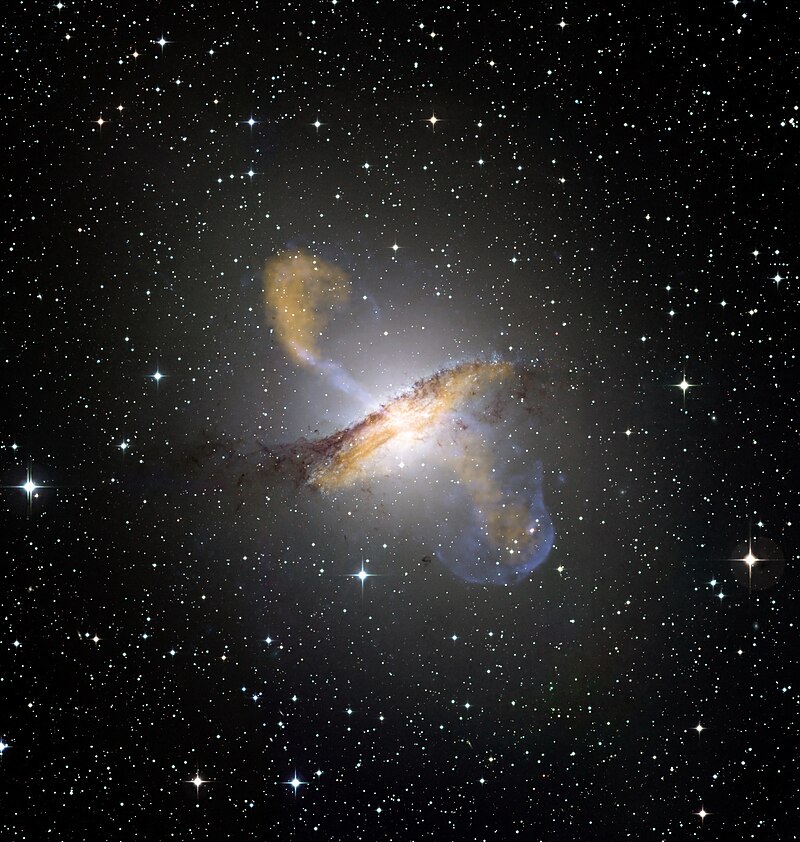 Milky
Way
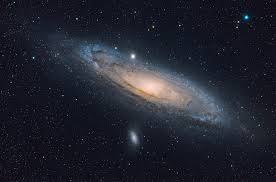 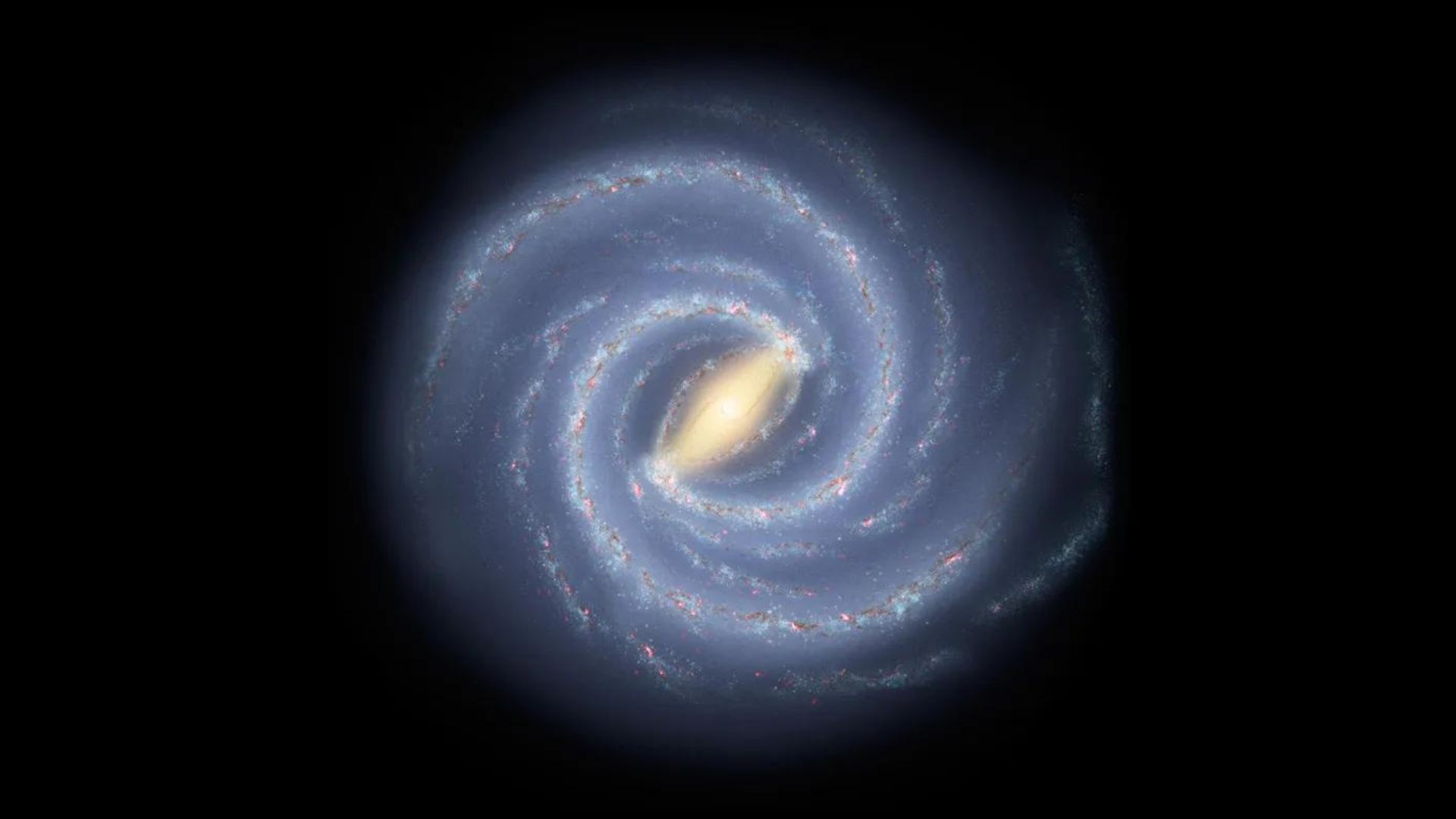 ~2.5 Mill Light Years
~12.5 Mill Light Years
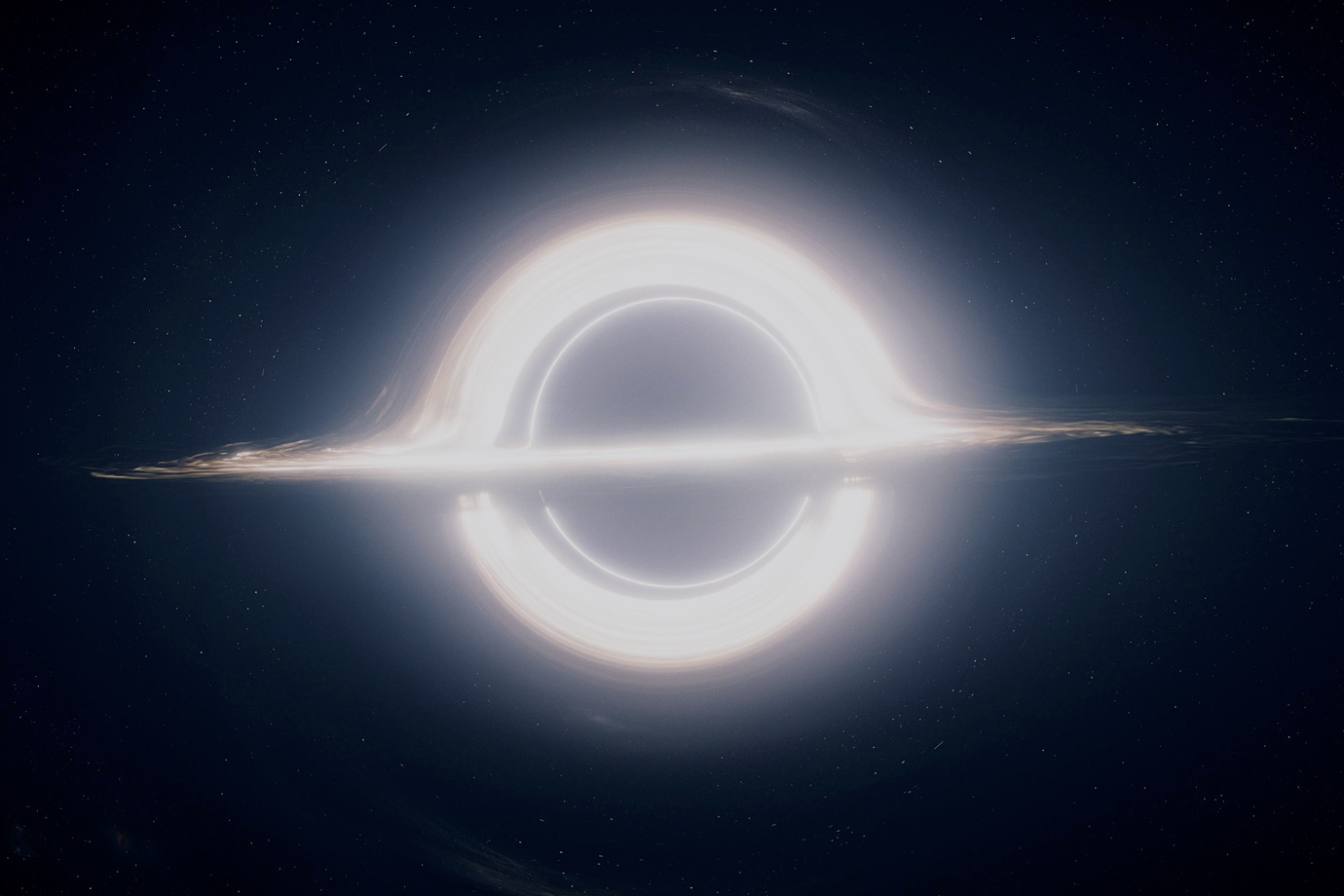 Centaurus A:A Super-Massive Black Hole
Simulation of a super-massive black hole from Interstellar (2014)
55 million times heavier than the sun
Matter sucked in, compacted into white-hot disk
Vortex creates radio jets
Artist's rendition of a zoomed-out quasar and its surrounding dust clouds
AGN – One Answer to Many Questions
Answered a lot of questions:
Quasars
BlazarsRadio jet coming directly at us
Seyfert galaxiesGlowing reflection of a quasar through a dust cloud
Radio galaxy: Can only see the radio-jets
These things are everywhere (~1% of galaxies)
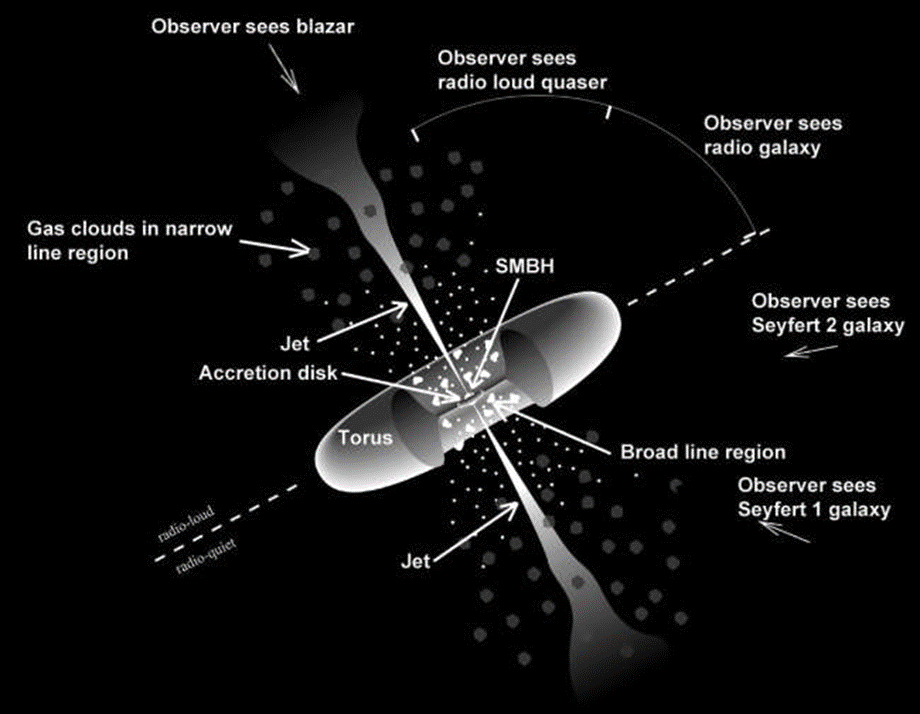 AGN Feedback – Vital to Galaxy Formation
Gravity
Accretion
Disk
Gas
AGN Turns On
Galaxy Merger, New Fuel
Radiation Pressure
Star Formation Quenched
Gas Disperses
AGN Turns Off
Sagittarius A*: Our Local SMBH
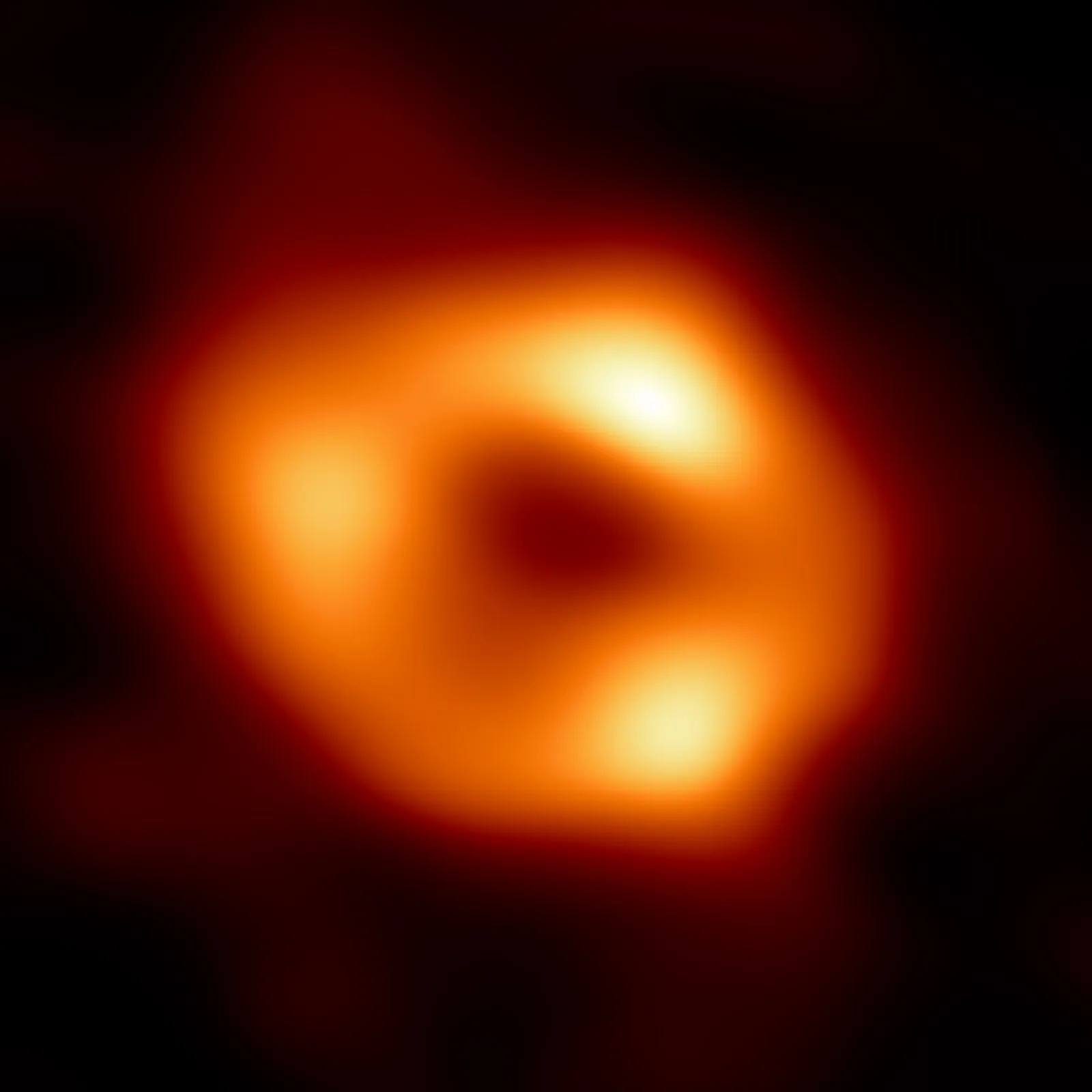 Photograph of Sgr A* (Event Horizon Telescope, 2022)
4.3 billion times heavier than the sun
Currently dormant, not a bright shining thing
Not going to eat us
Still only <1% of the Milky Way’s mass
≈27,000 light-years
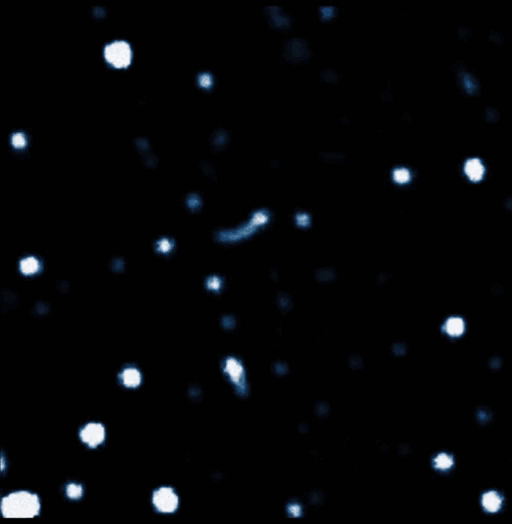 Stars Tugged by the Gravity of Sgr A*
Why we CareWhen we look out into space we also look back in time
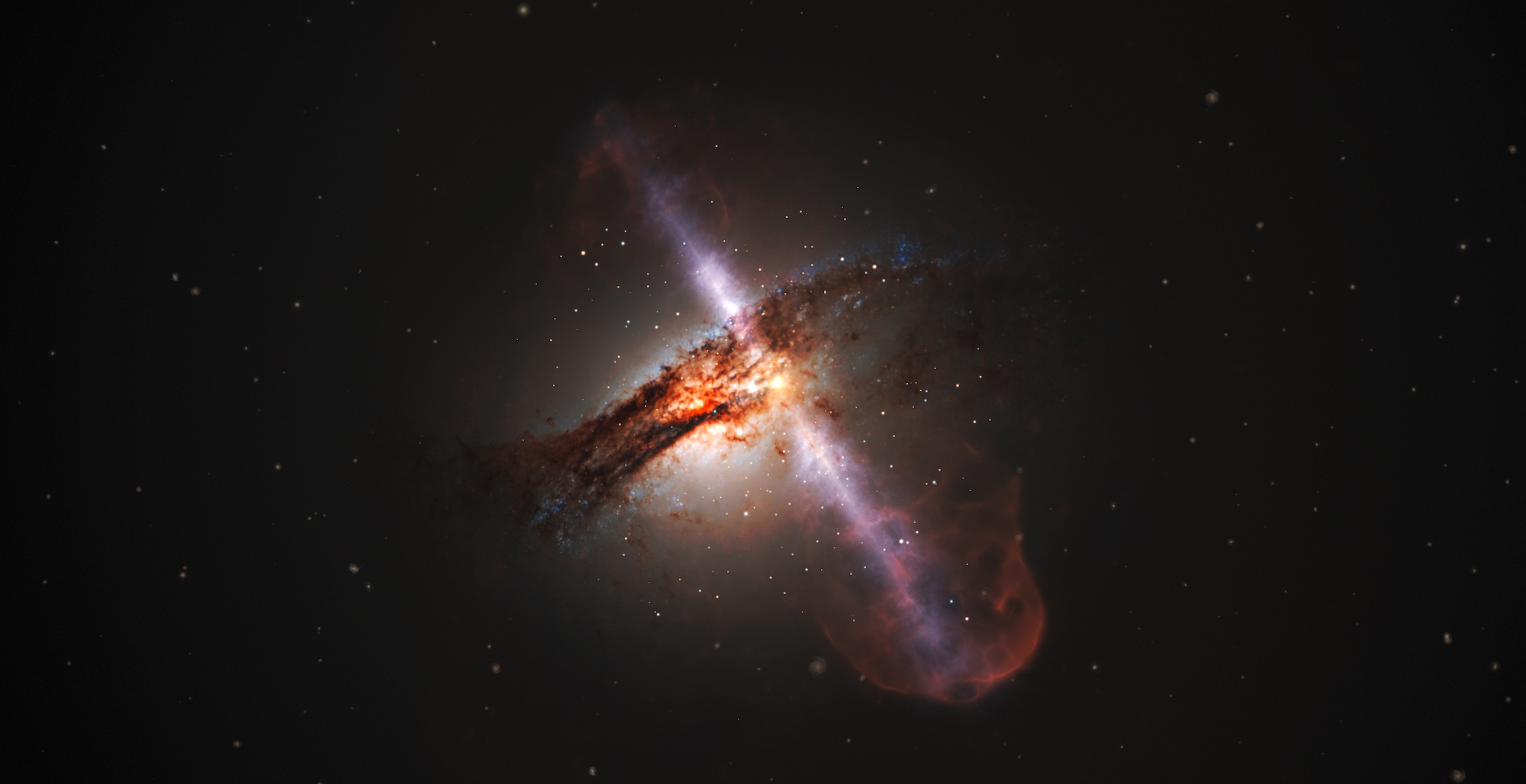 12.5 Million Lightyears Away
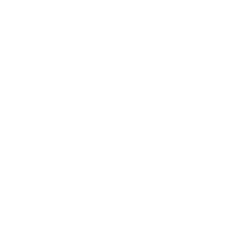 From 12.5 Million Years Ago
Quasars are bright enough to see very far away
Show Of Hands: Who Knows…?
Where Supermassive Black Holes come from?
We don’t know!
Why we CareStill open questions about how SMBH’s form
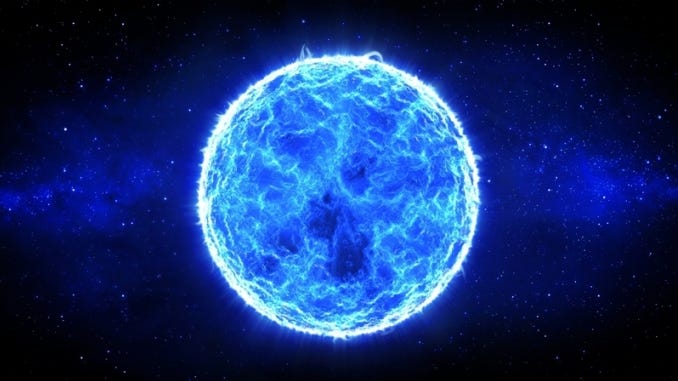 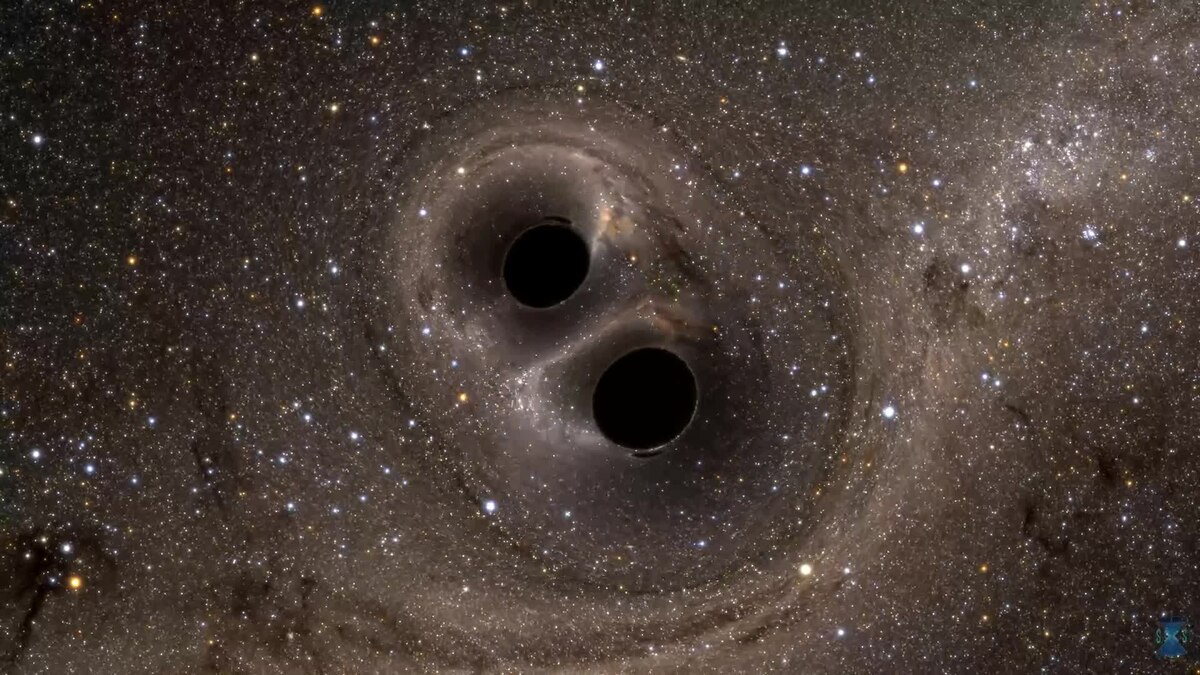 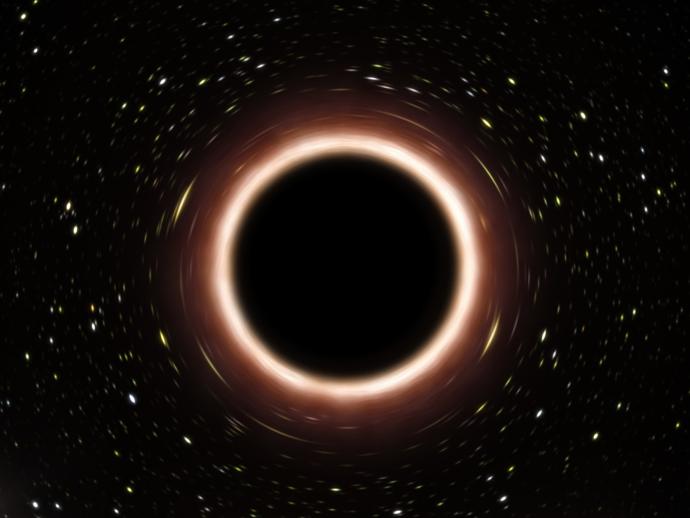 Giant Ancient Stars?
Small Black Holes Merging?
Primordial Black Holes?
Different theories leave different fingerprints in the SBMH masses
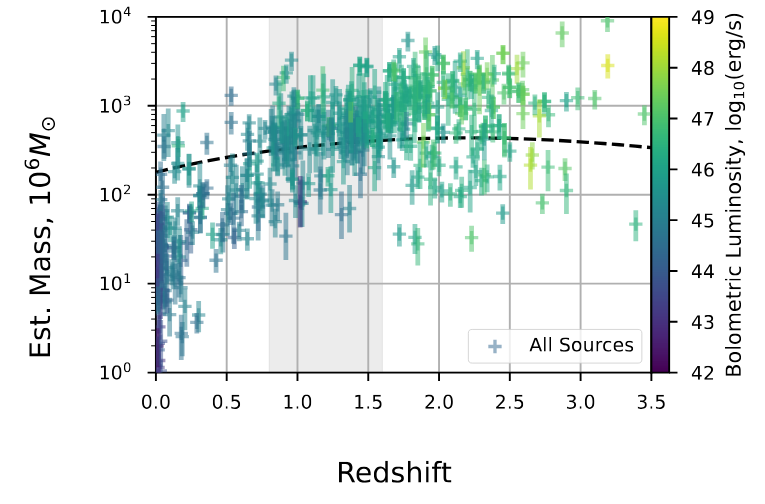 We can play detective to find the truth
My Work: Reverberation Mapping
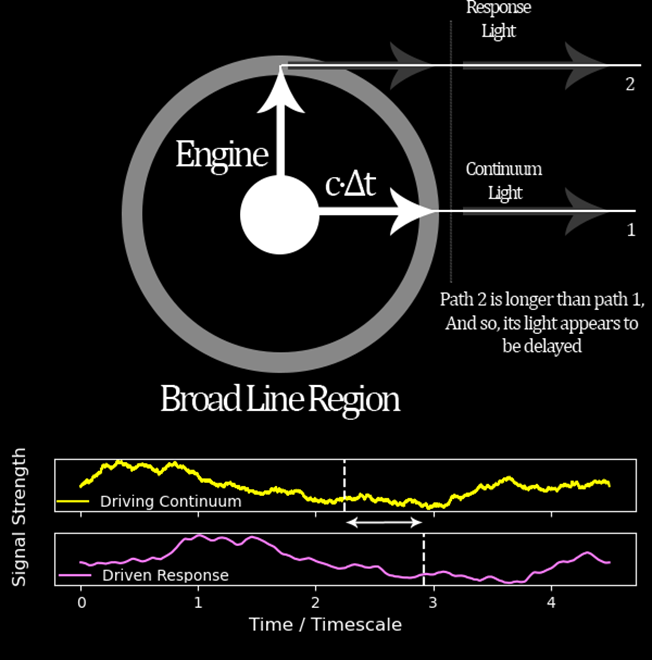 Distant quasars too small to see details

Can use light echoing around inside as a ruler

Can measure black hole masses out to incredible distances
My Work: Reverberation Mapping
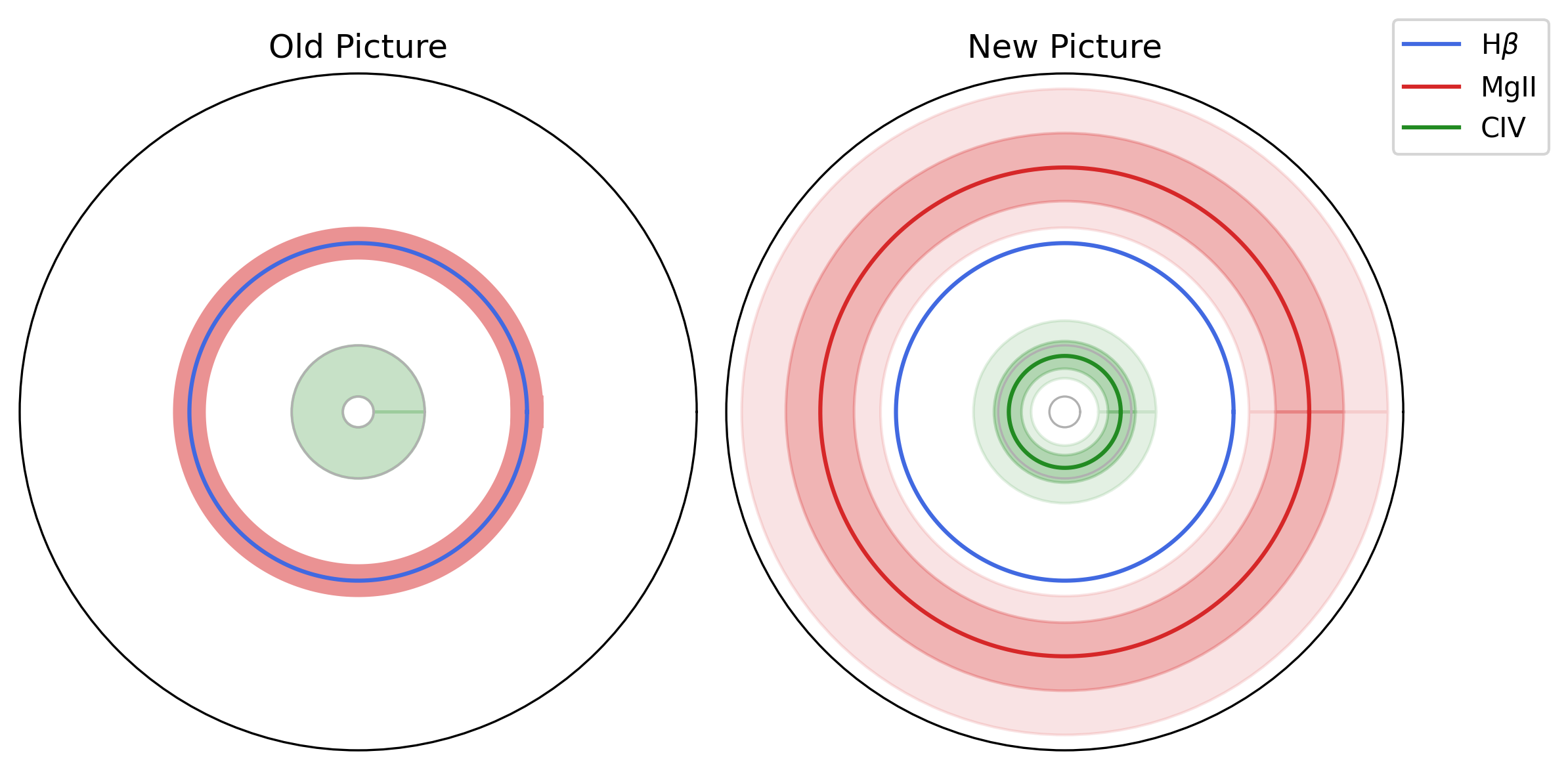 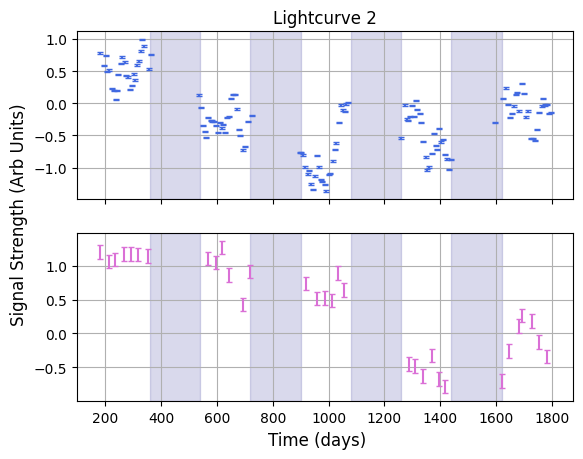 Listening for Echoes
“Picture” of the AGN
The Future
Big Bang
???
???
13.8 Bil. Yrs.
9.8 Bil. Yrs.
13 Bil. Yrs.
13.4 Bil. Yrs.
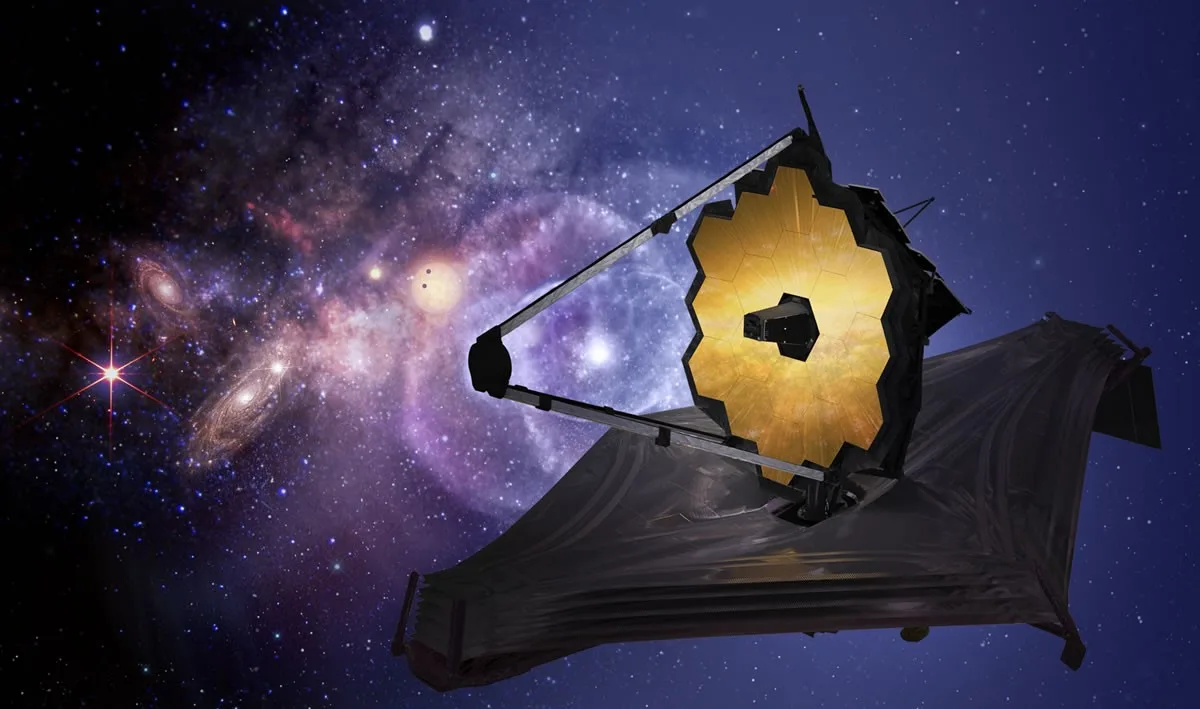 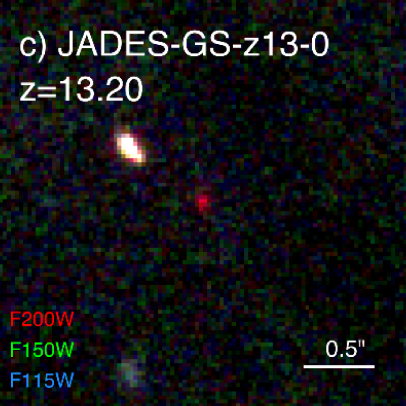 Thank You!Questions?
Website: 	https://hughmcdougall.github.io/ 
Email: 		HughMcDougallEmail@gmail.com
GitHub:		https://hughmcdougall.github.io/ 
Twitter:		https://twitter.com/HughMcD_Astro